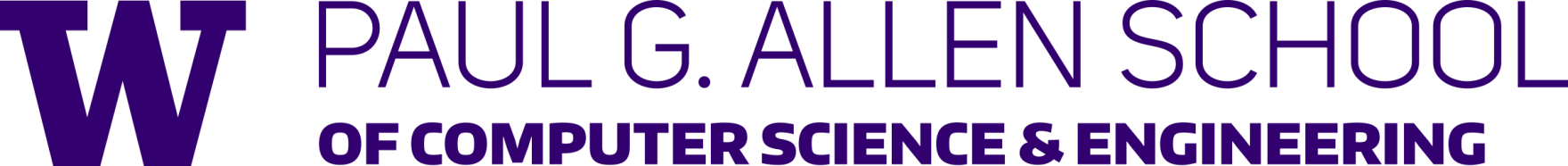 Rice COMP Alum Spends 14 Years and Counting Posing as a PL Professor
Dan Grossman
Professor and Deputy Director
Paul G. Allen School of Computer Science & Engineering
University of Washington
November 8, 2017
Who is this guy?
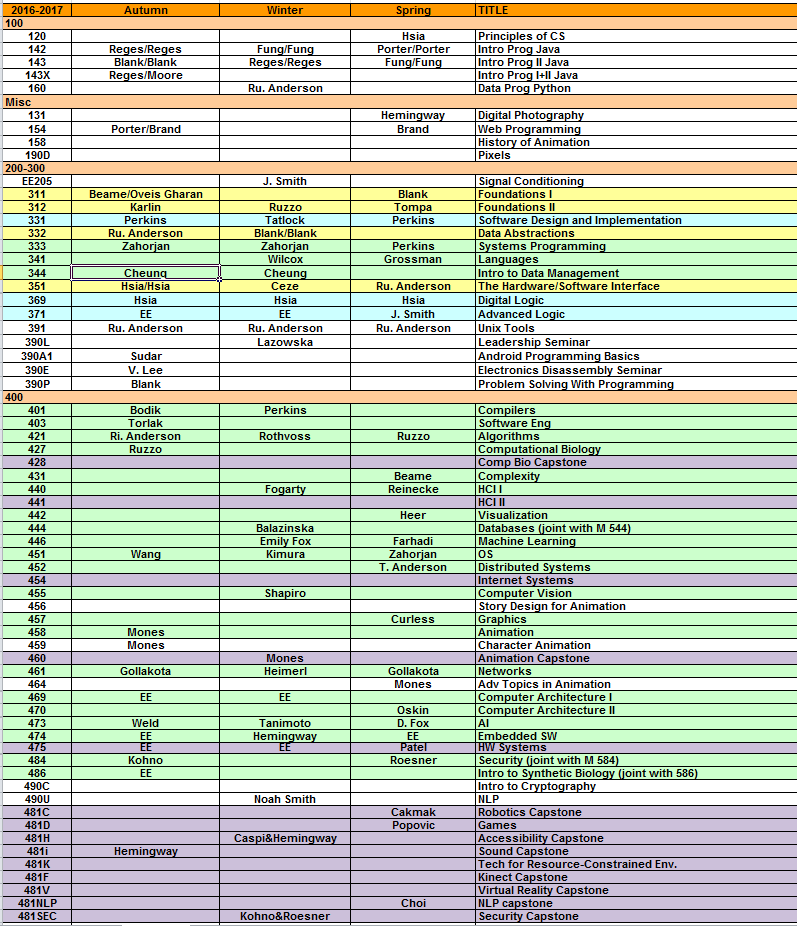 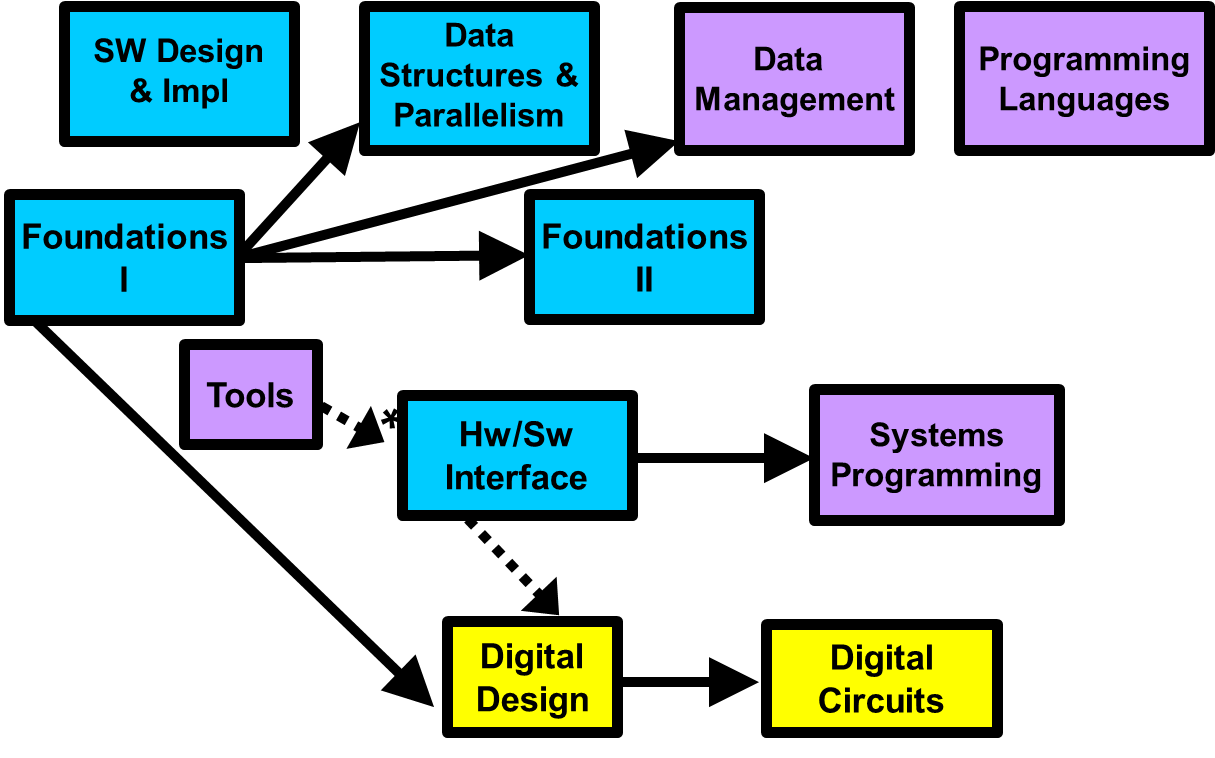 lx.x
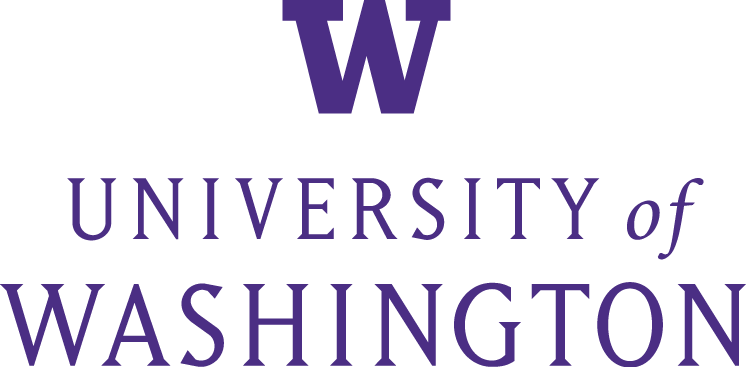 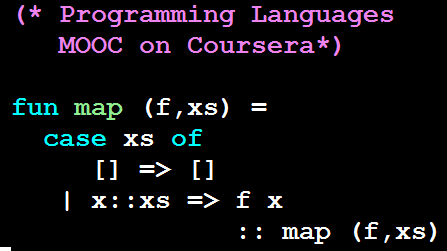 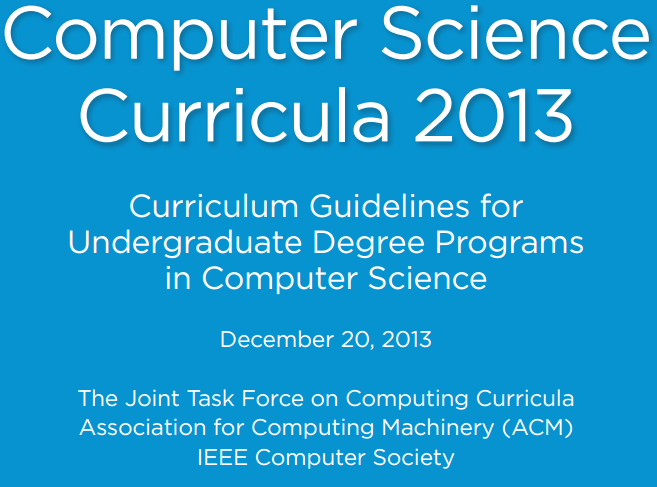 2003-2050[?]
[Speaker Notes: UW faculty since 2003
Led undergrad curriculum revision 2009
ACM / IEEE-CS guidelines 2010-2013
MOOCs 2013 – present
Associate Chair for Eduction 2015 – present
Alumni relations, etc., etc.]
Life at the UW Allen School
345 CSE Bachelor’s degrees + second building in 2019
Out of a graduating class of ~6000 with much more demand
~70 faculty and growing
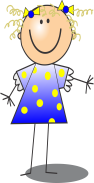 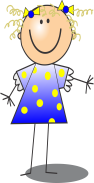 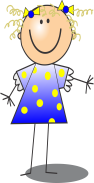 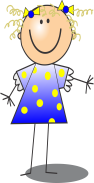 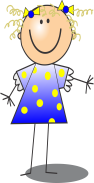 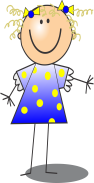 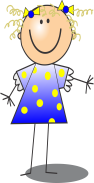 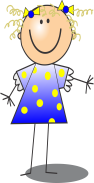 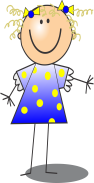 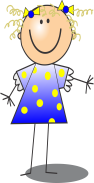 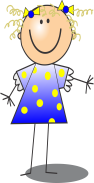 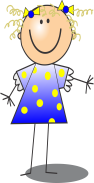 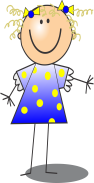 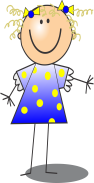 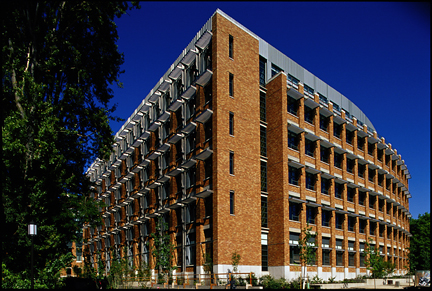 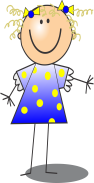 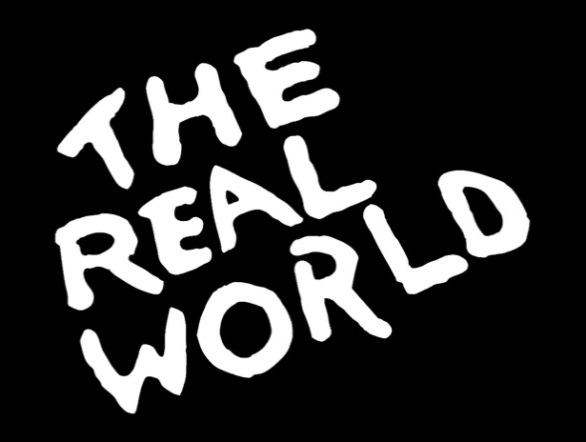 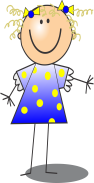 But before all that…
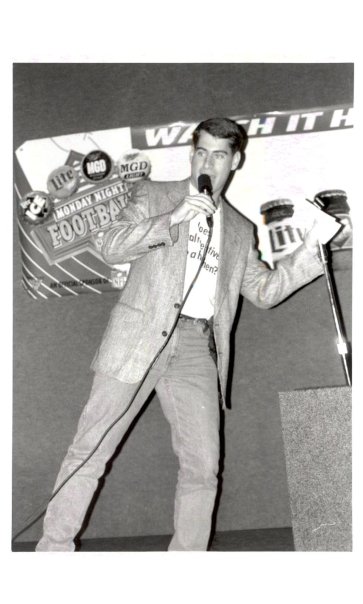 Rice 1993-1997
Sid
Chug captain (I wasn’t any good at it)
Honor Council
Flying to my 20th reunion tomorrow

Jesse and I were friends and lab partners in N COMP/EE courses
Somewhere I have a pre-digital photograph of him as Obi-Wan Kenobi
Life is a series of accidents
Impressionable freshman has friend say “take COMP 210”

Impressionable sophomore has professor connect him for summer research

Impressionable junior/senior gets reasonably good advice about applying to Ph.D. programs

… then at some unknown point I turned into an adult who has been doing PL research for 20 years
Life in PL Research
Publish research papers
Hope for impact in 5-20 years

Less theoretical of the two top conferences: PLDI
ACM SIGPLAN Conference on 
Programming Language Design and Implementation

On my mind…
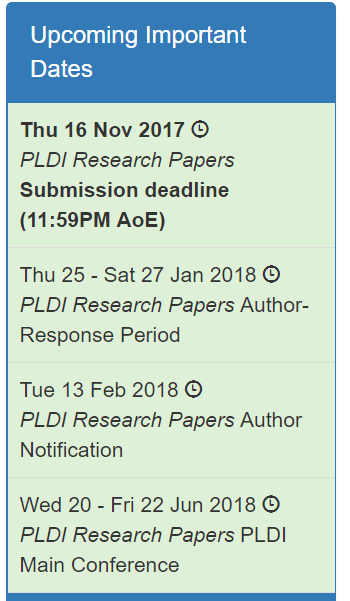 PLDI != PLDI
1980s and 1990s answer: compiler optimization and a little other stuff

Almost-never answer: design and implementation of a new language

I’m, like, in charge, but can’t give a one-tweet answer.  Here’s a try:
Cutting-edge PL research leverages a worldview centered on:
Structured language with precise semantics
Interpreters, compilers, run-time systems
Static and/or dynamic code analysis
Automated creation, modification, and verification of programs

… to do anything useful to somebody
What changes most quickly
My PLDI history
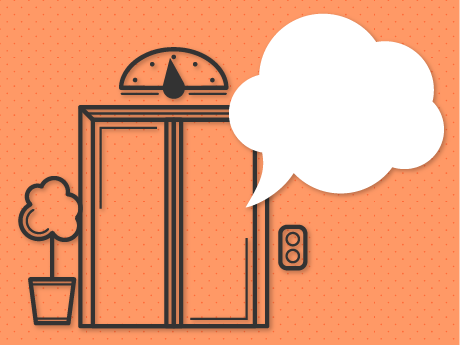 2002
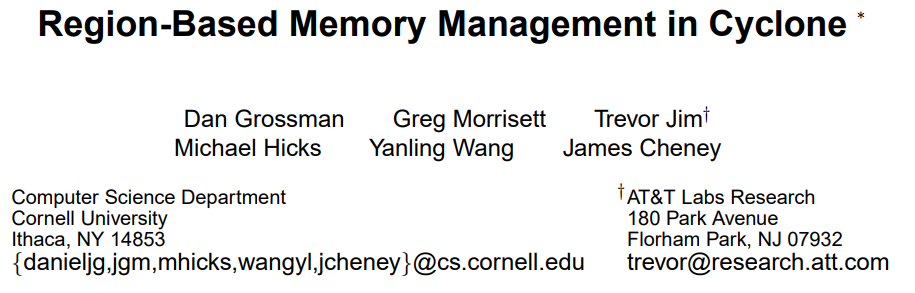 2007
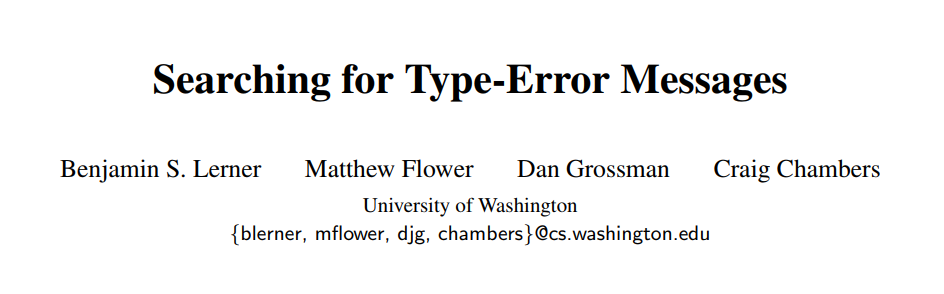 2007
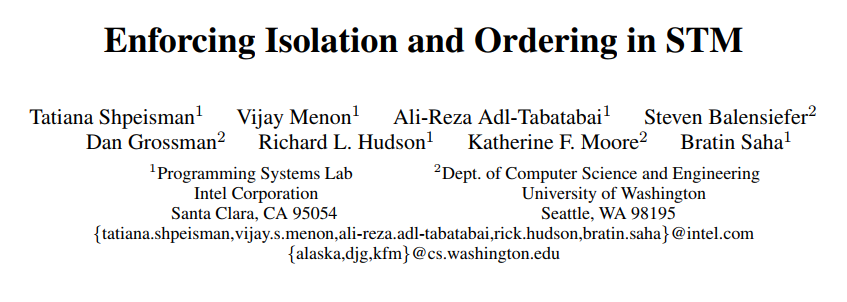 2011
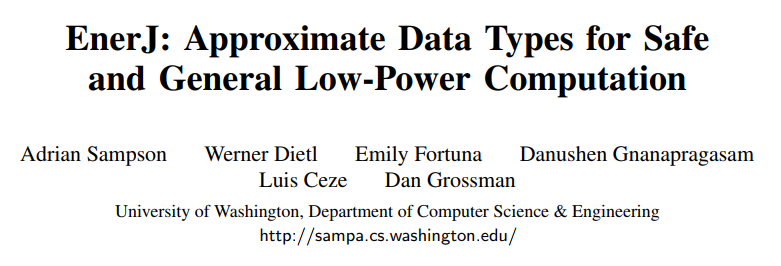 2012
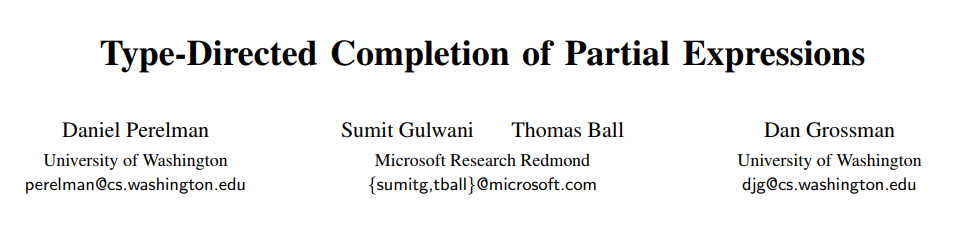 2013
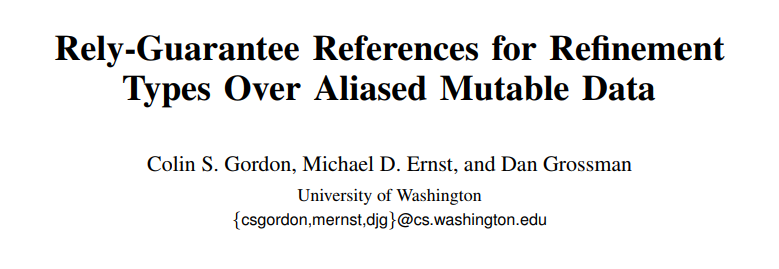 2014
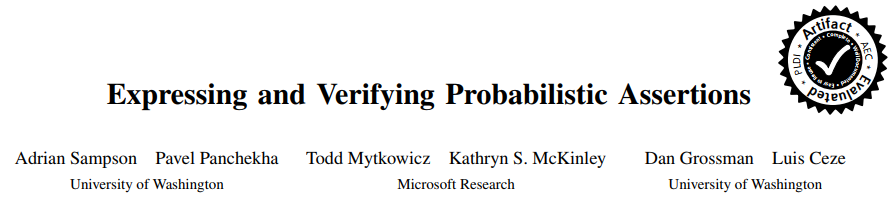 2014
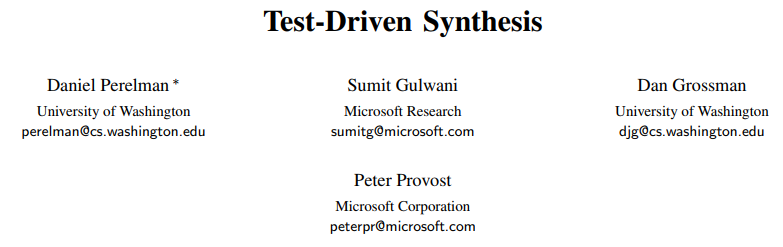 2016
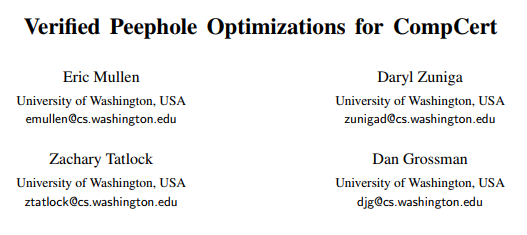 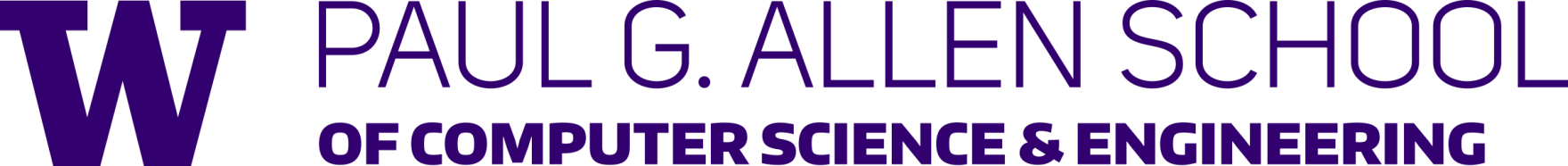 Dan Grossman
djg@cs.uw.edu
http://homes.cs.uw.edu/~djg
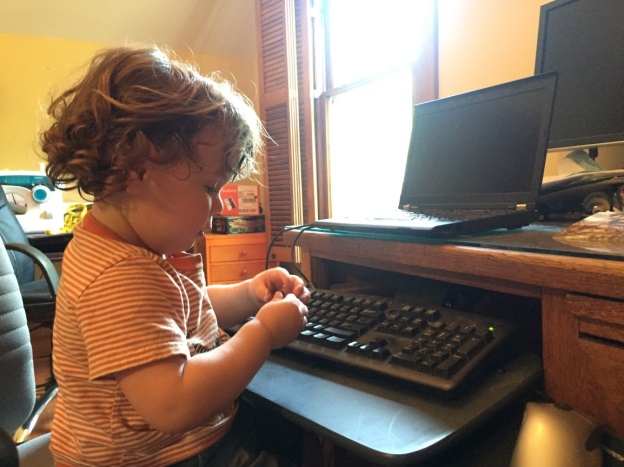